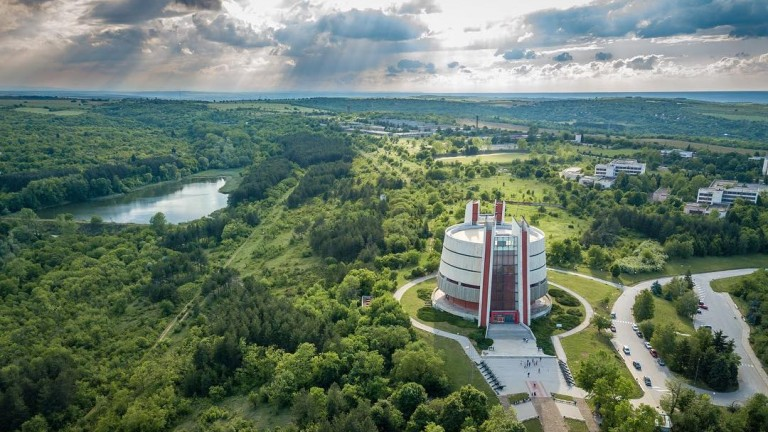 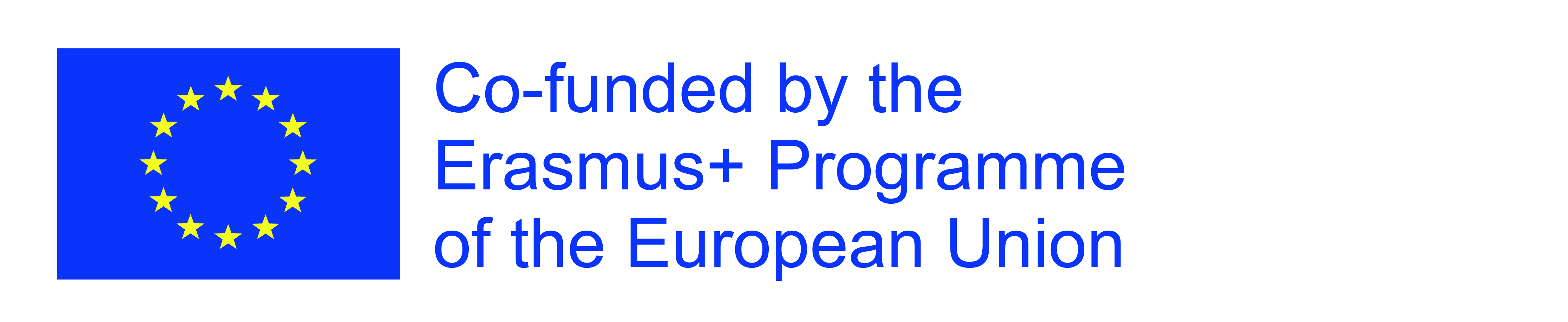 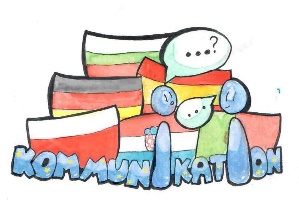 Bulgaria  PlevenForeign Language School
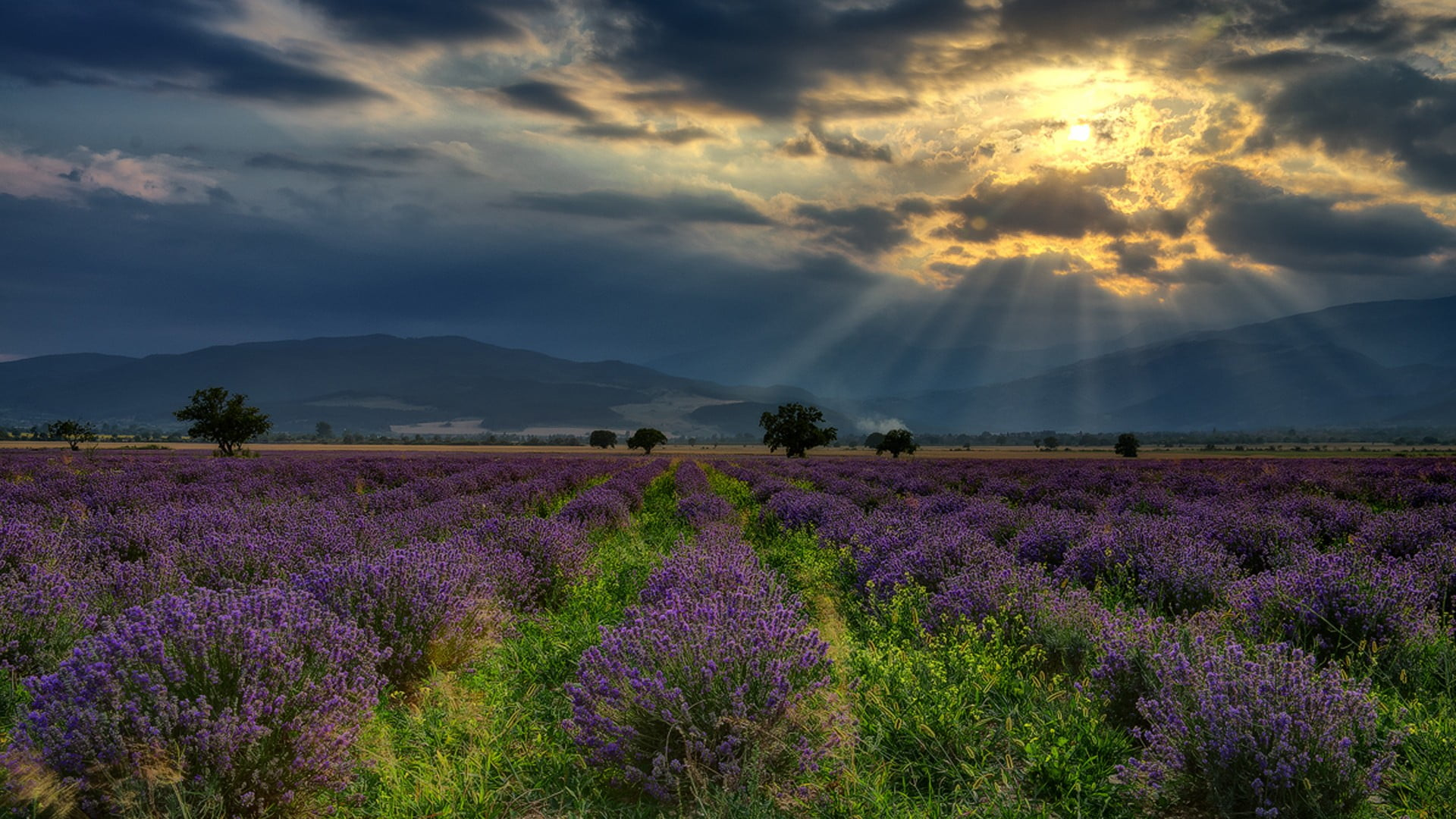 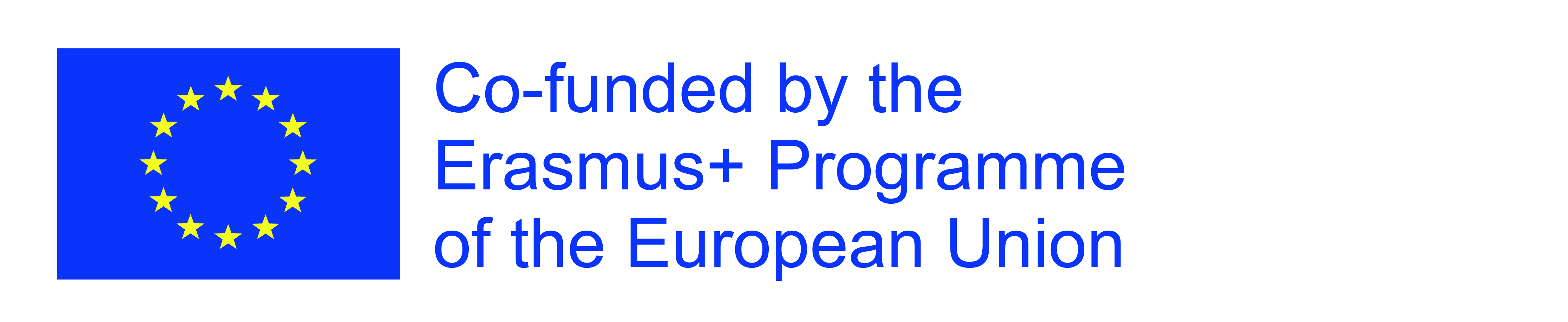 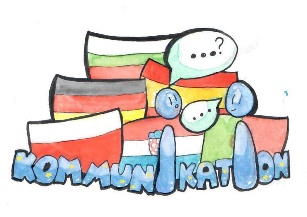 Bulgaria
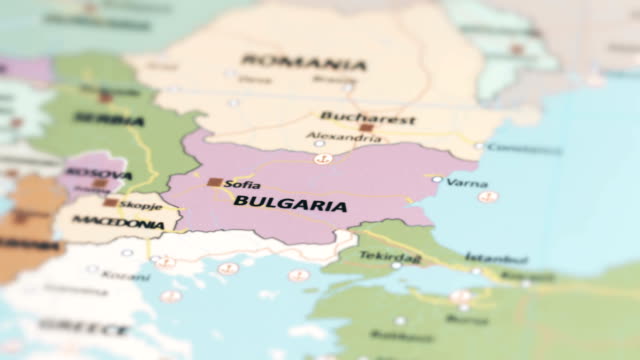 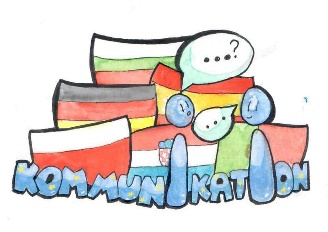 Our country  - Bulgaria
A country with beautiful nature, rich history

Bulgarian borders - Romania, Serbia and Northern Macedonia, Turkey and Greece and the Black Sea
Bulgarian flag - three horizontal colors: white, green and red
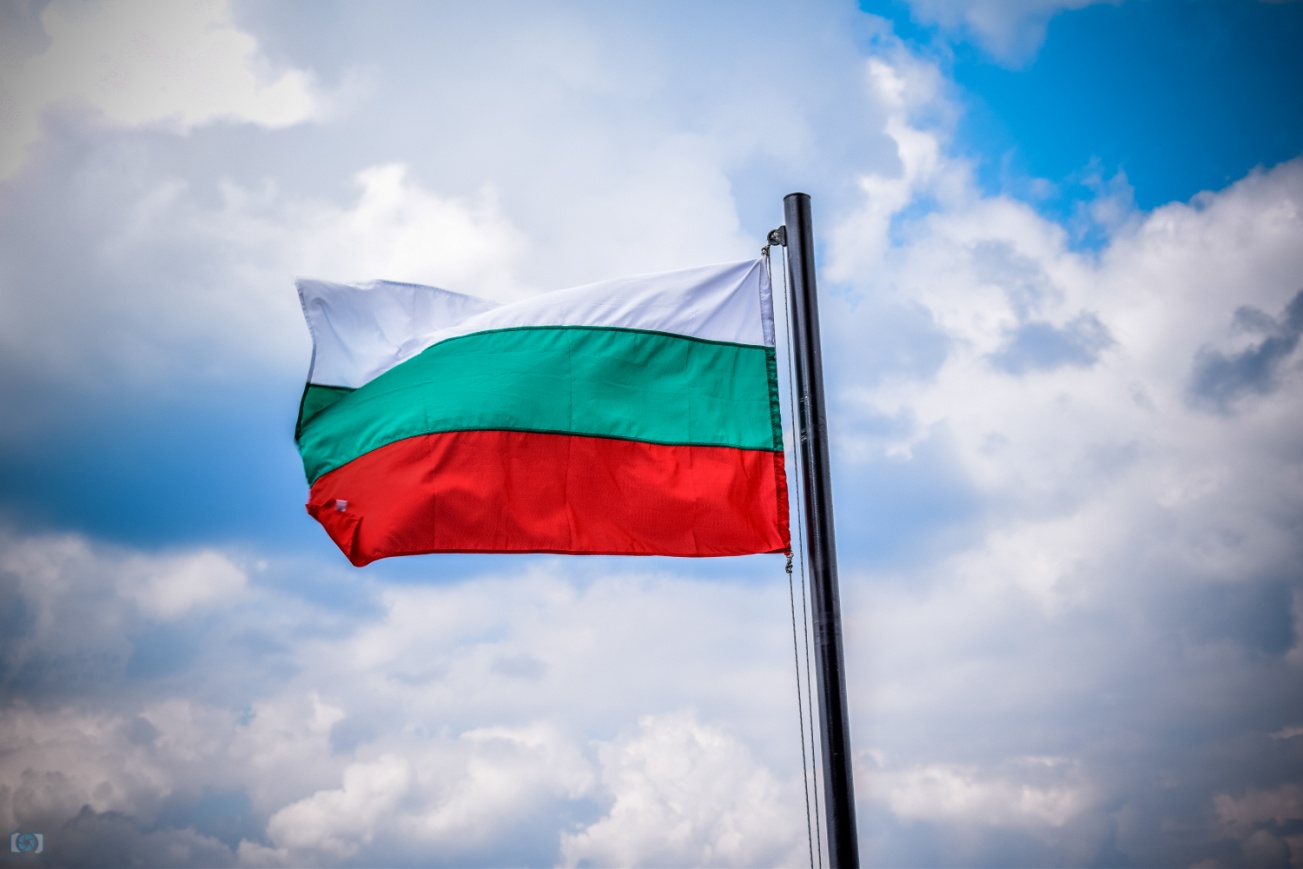 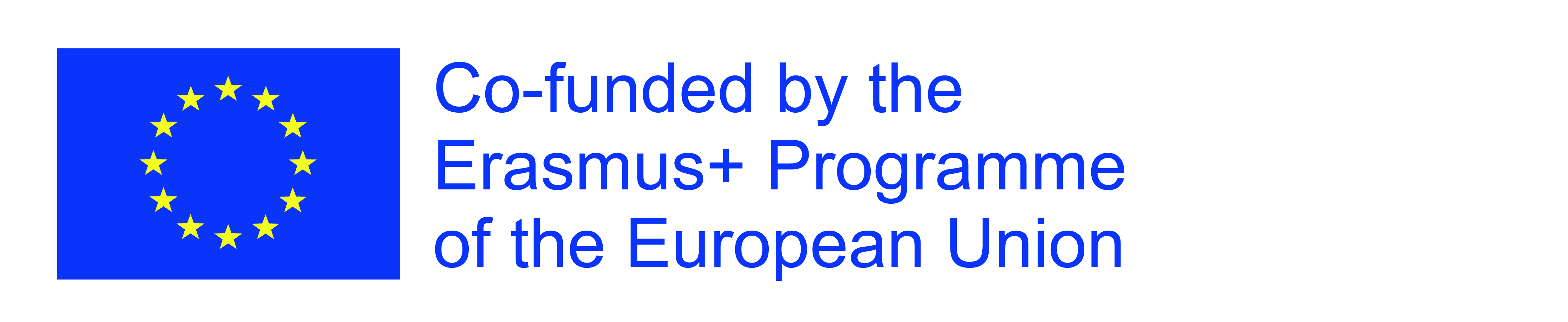 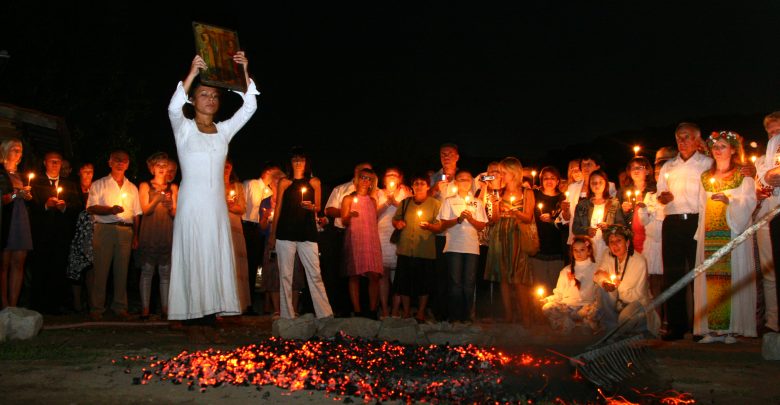 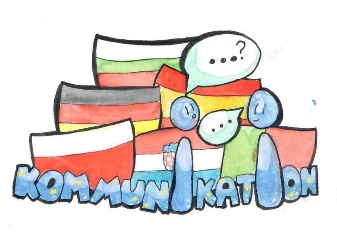 The cuisine and traditions of Bulgaria
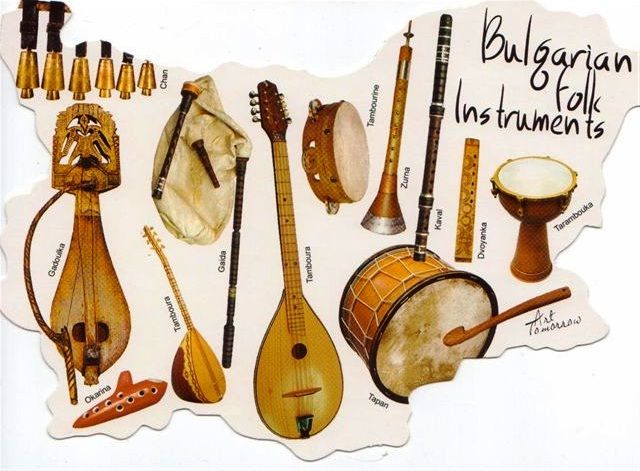 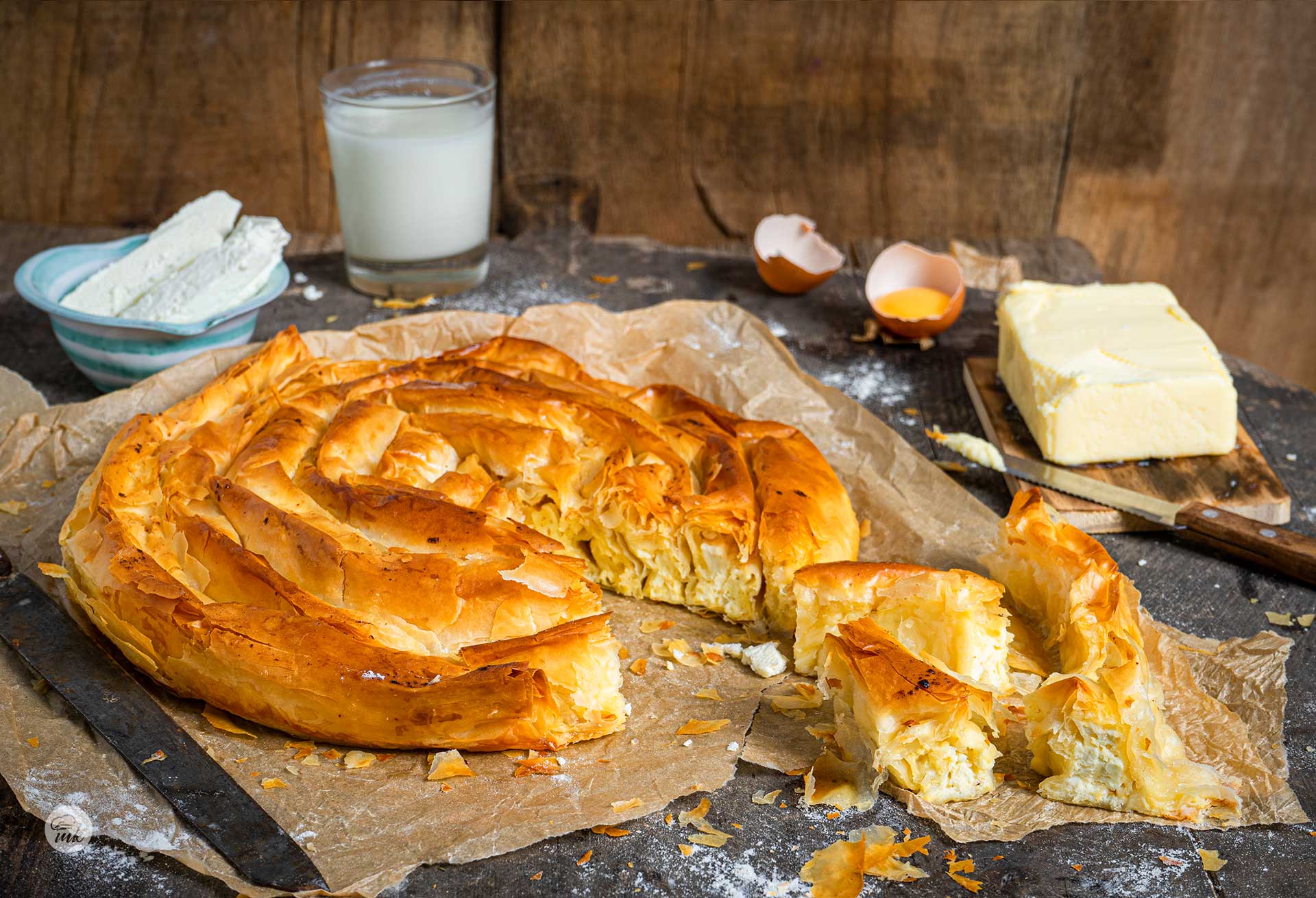 Traditional meals
Music
Fire dance
Rose picking
Rose oil
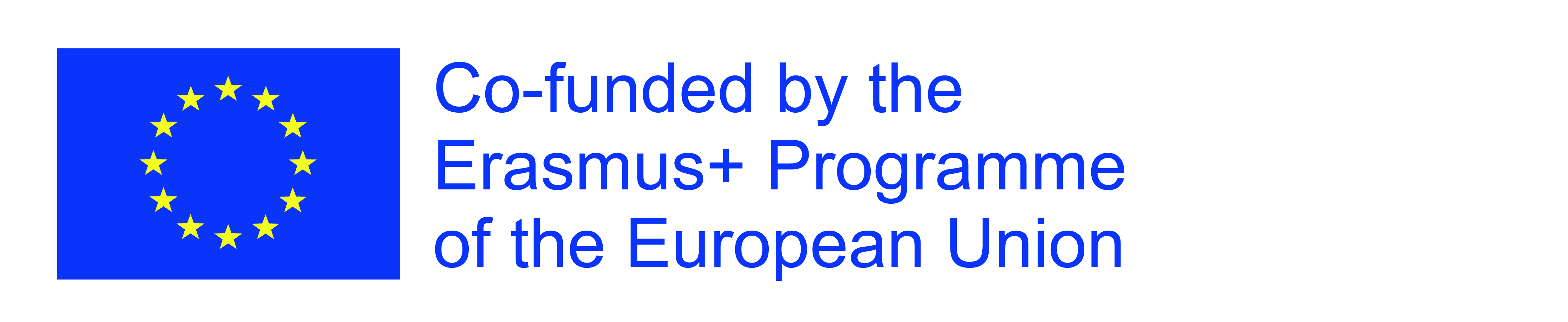 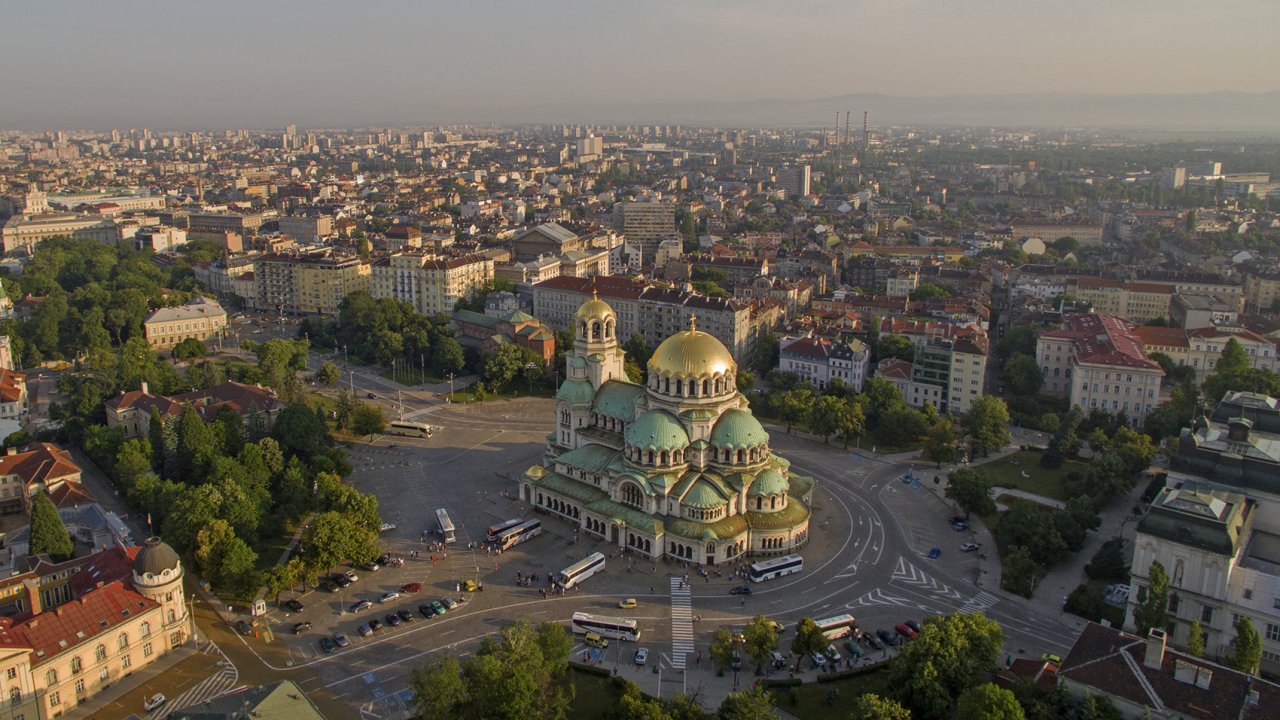 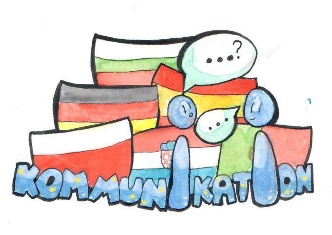 Capital
Sofia
political, cultural and economic center
other beautiful cities
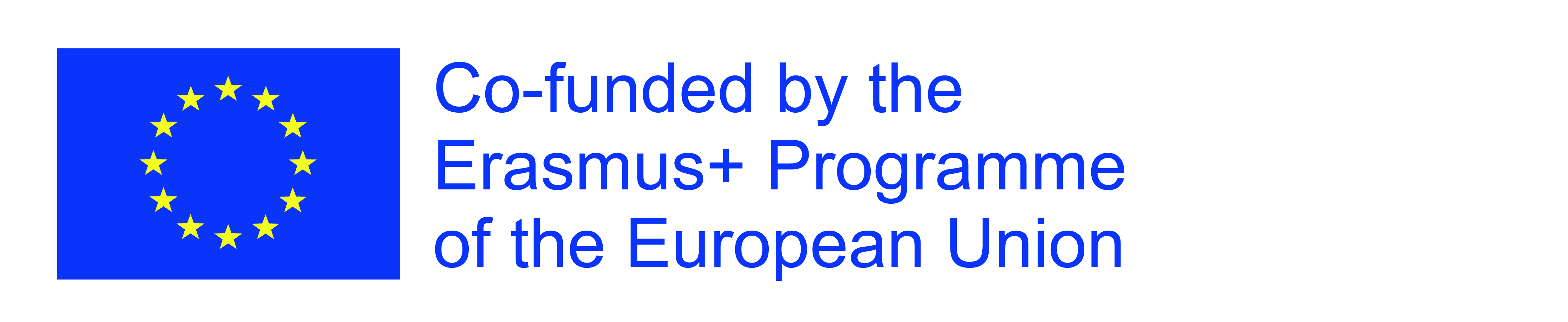 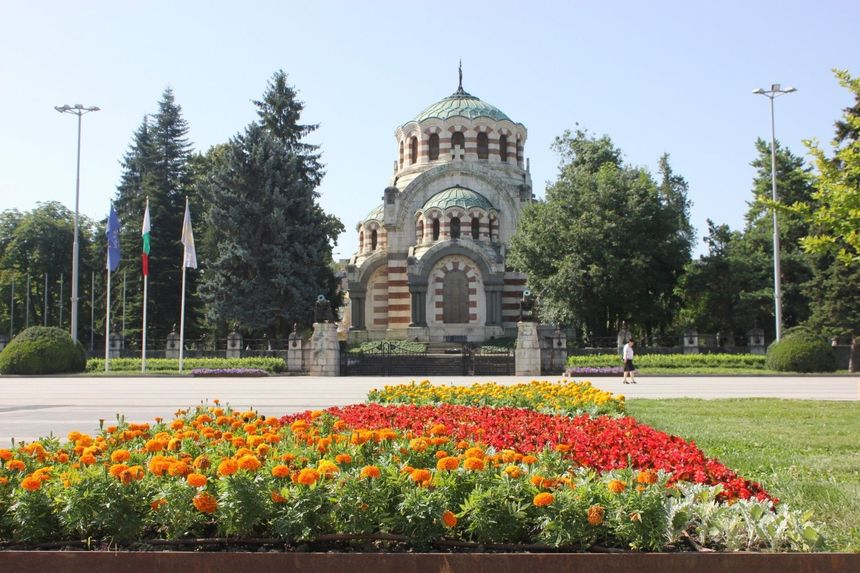 Pleven
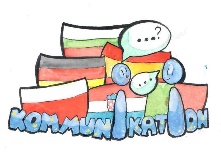 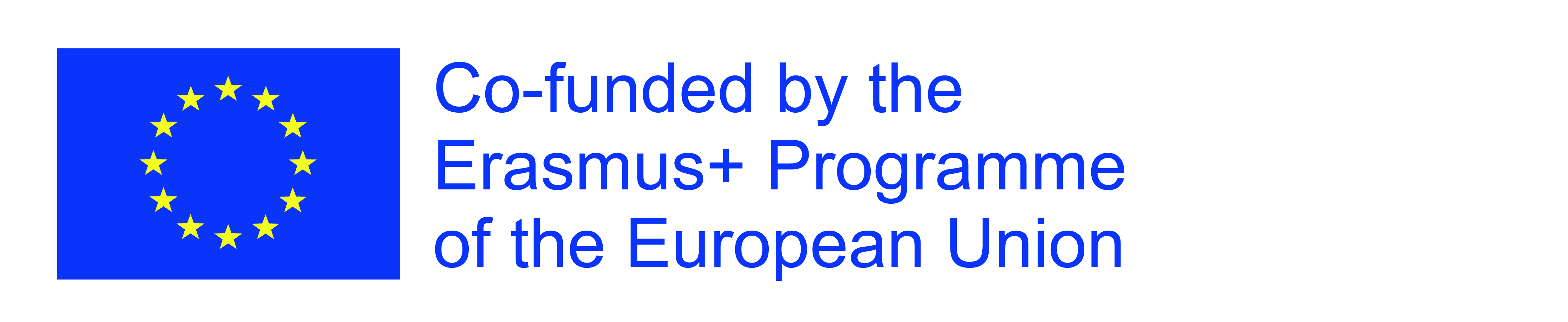 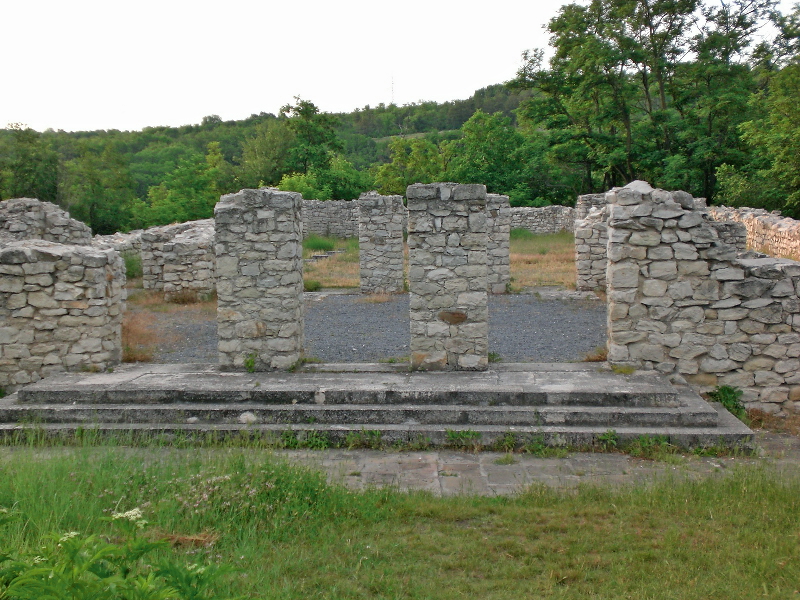 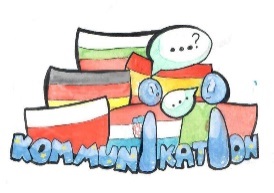 Ancient history
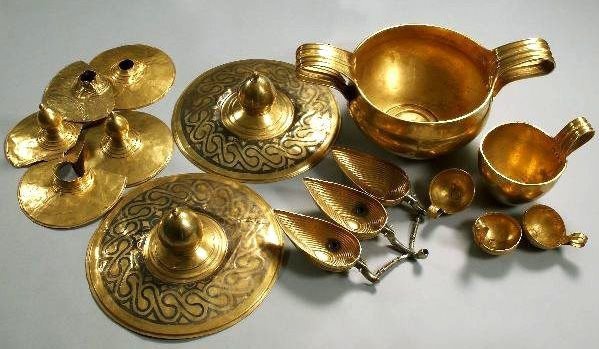 The largest gold treasure in Bulgaria (Valchitran)
Administrative, military and religious buildings
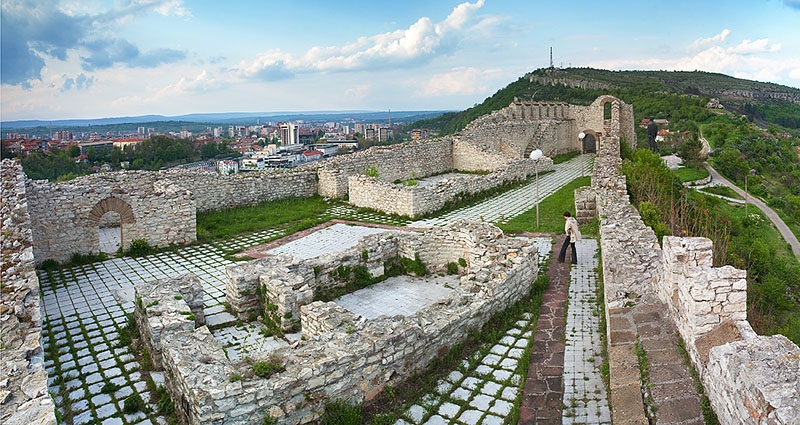 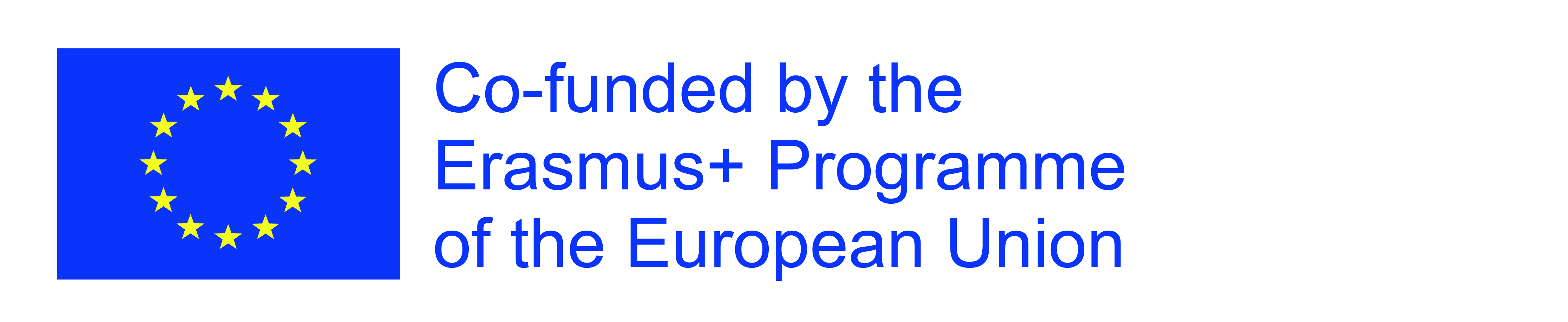 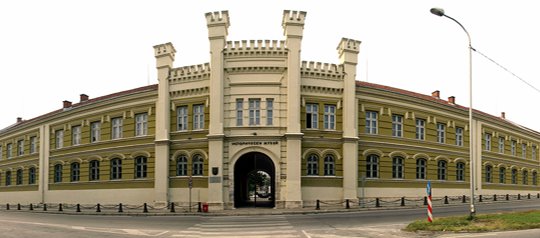 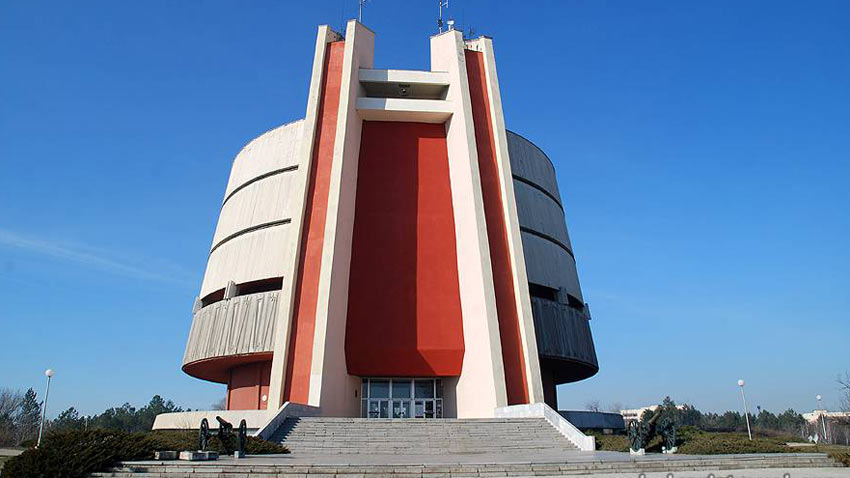 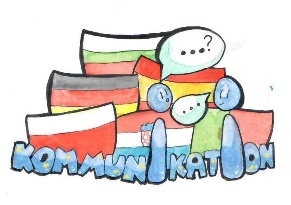 Pleven as a modern city
The medical center of northern Bulgaria
Skobelev Park
Kaylaka Park
Pleven Regional Historical Museum
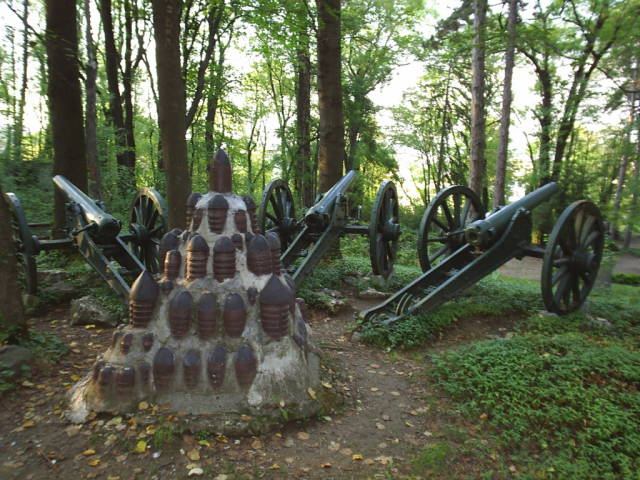 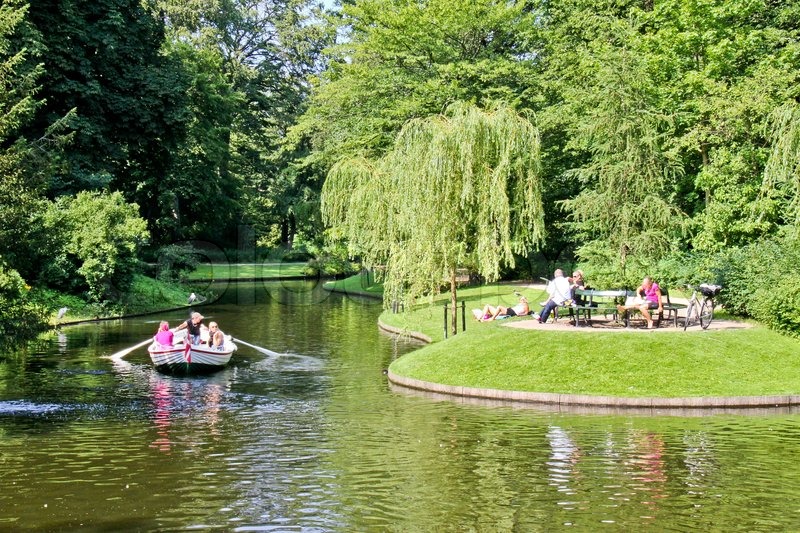 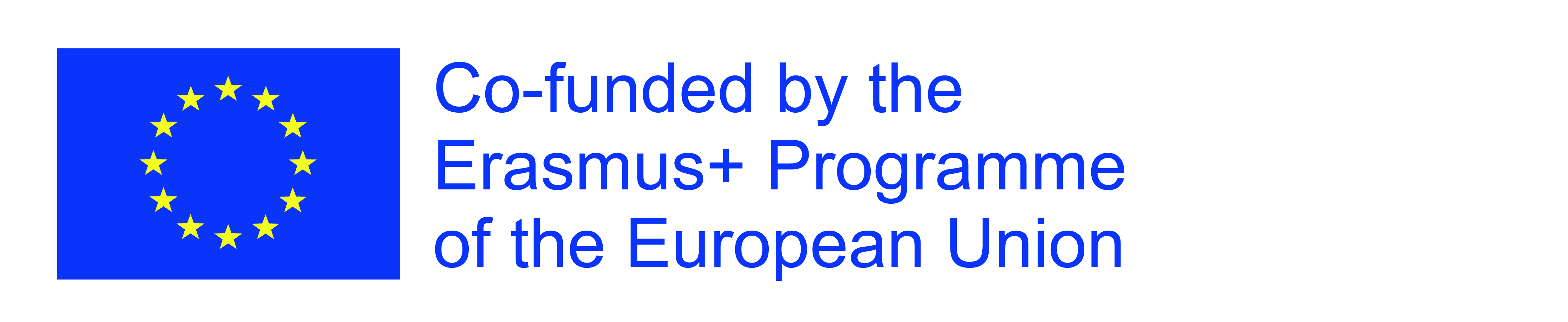 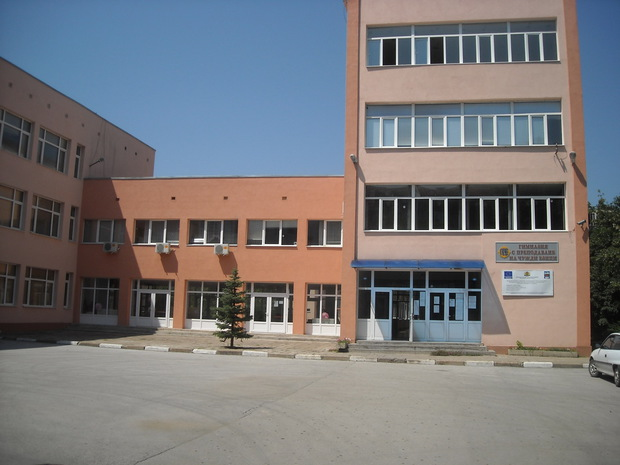 Foreign Language School
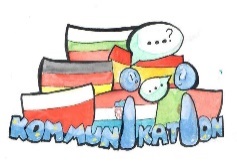 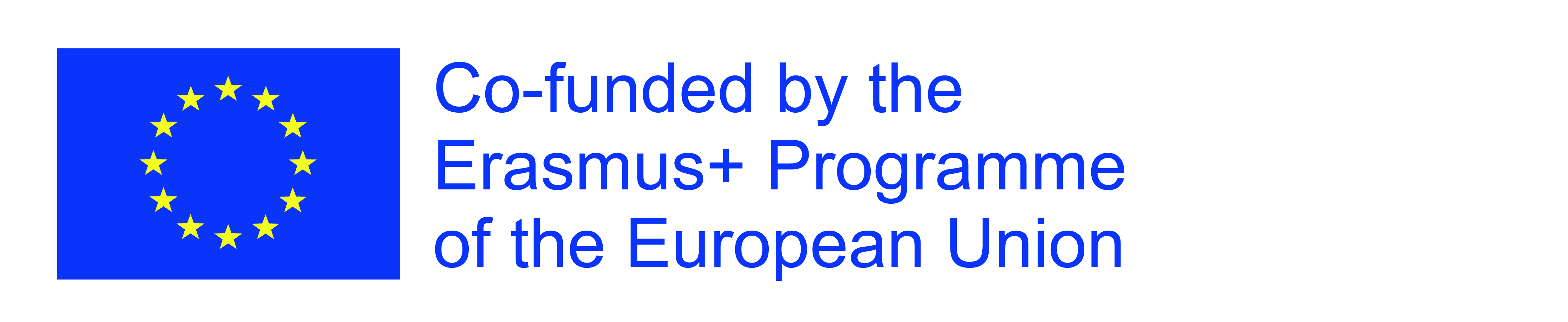 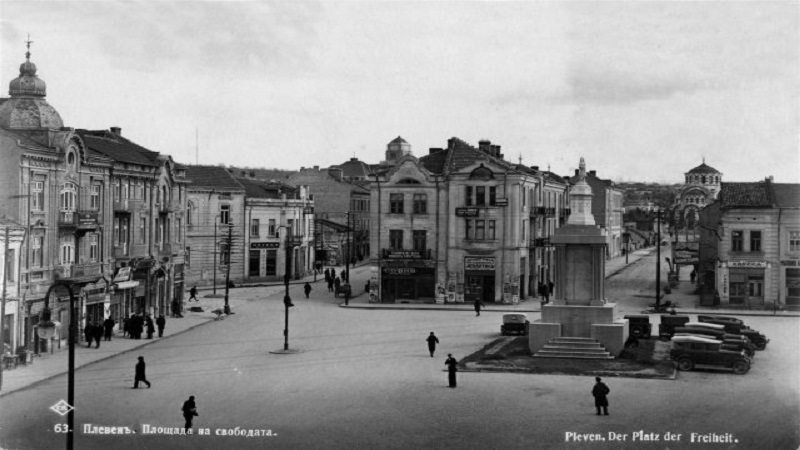 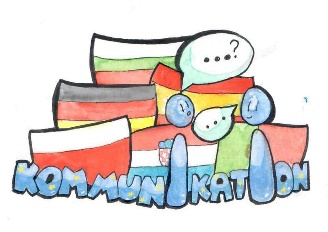 History
founded by Emanuil Vaskidovich
in the school year 1849/1850
from 1908 - the State Boys' High School
in 1963 - High School with Russian language teaching
since 1982, the school has been associated with UNESCO
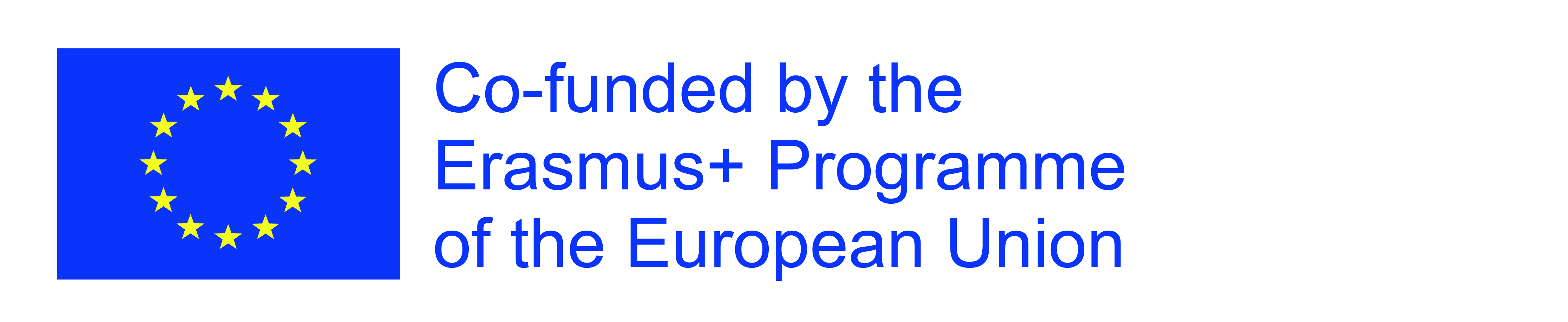 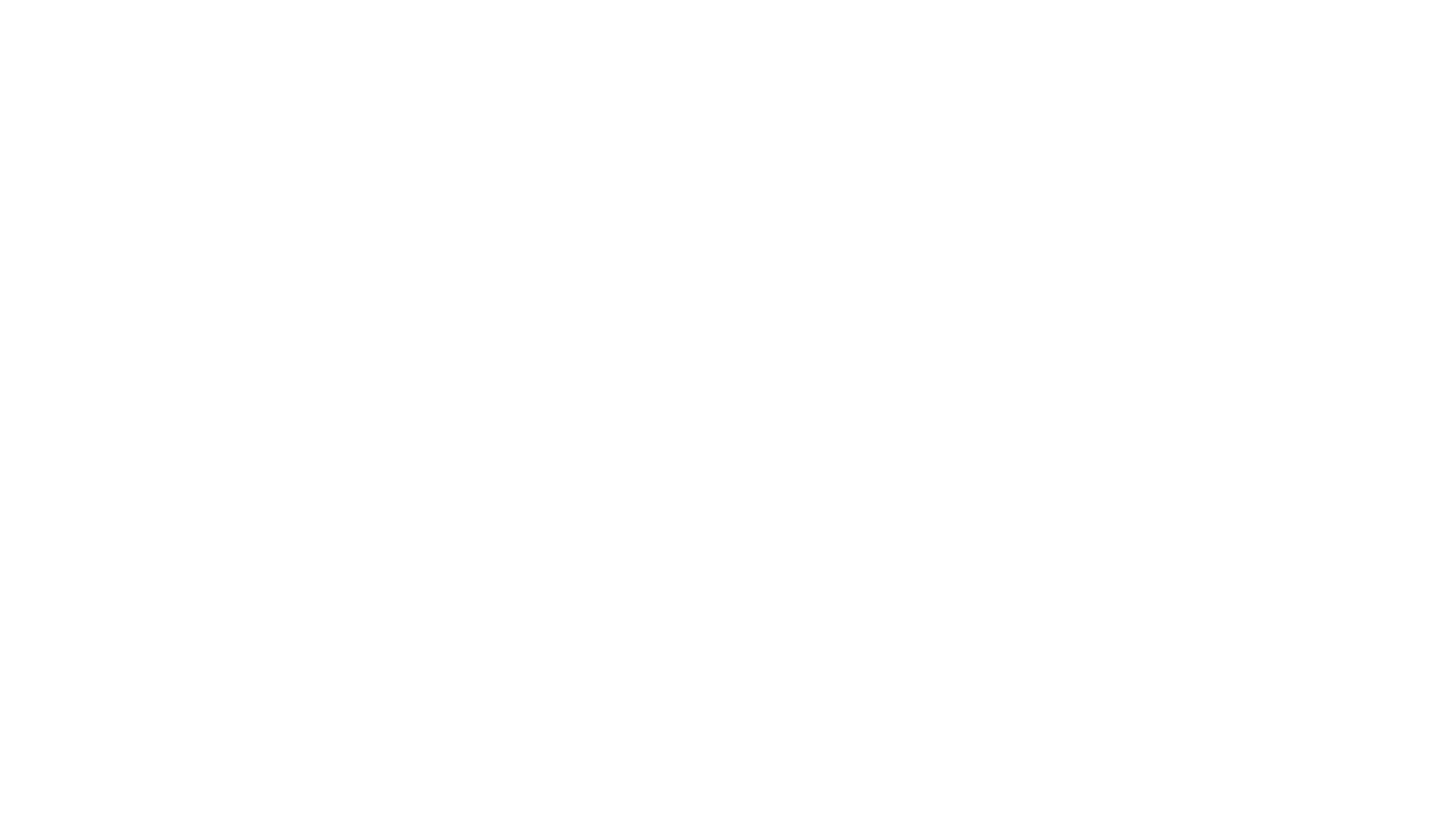 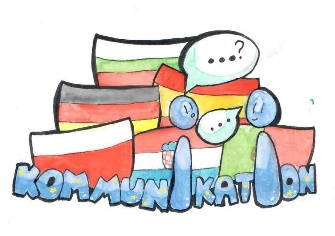 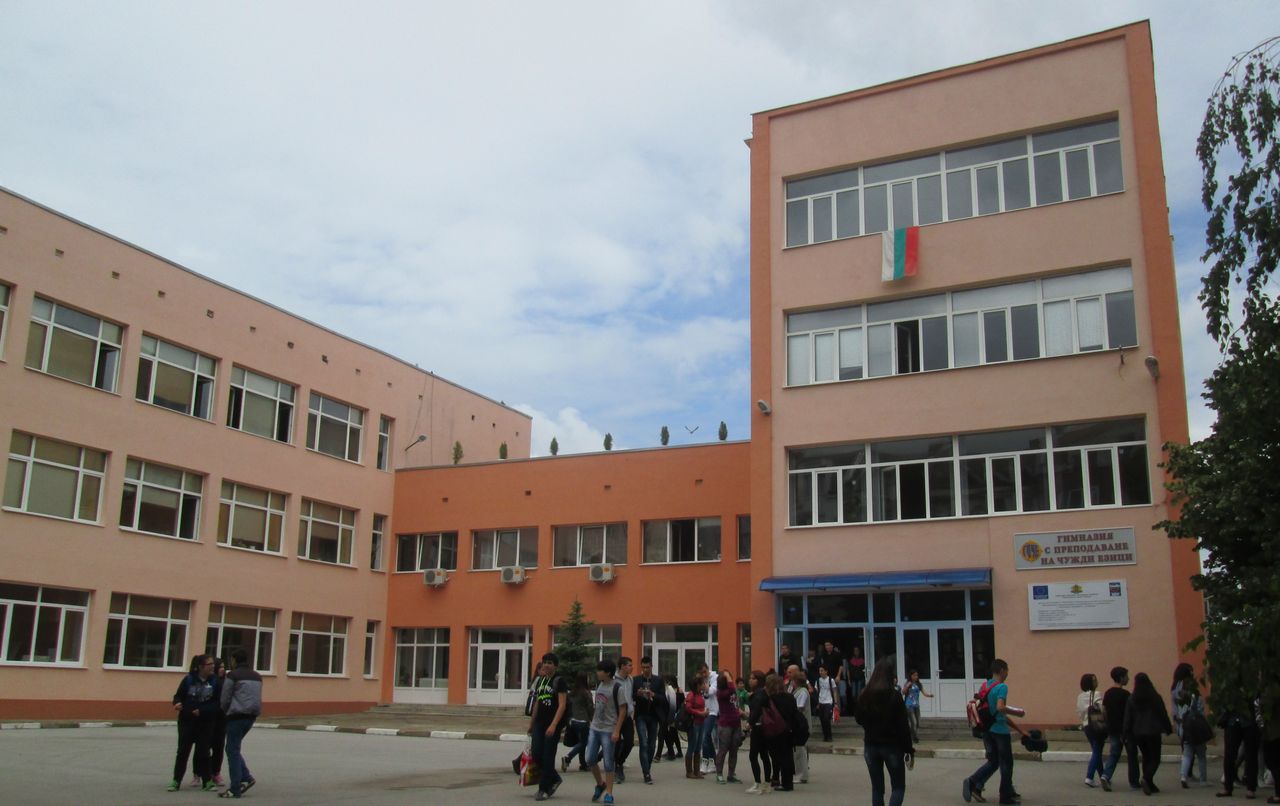 In Modern Times
from the 1986/1987 school year - intensive study of English, German, French and Spanish
from the school year 2016/2017 - Profiled High School with foreign language teaching (PGPCHE)
educates students from VIII to XII grade
students complete secondary education
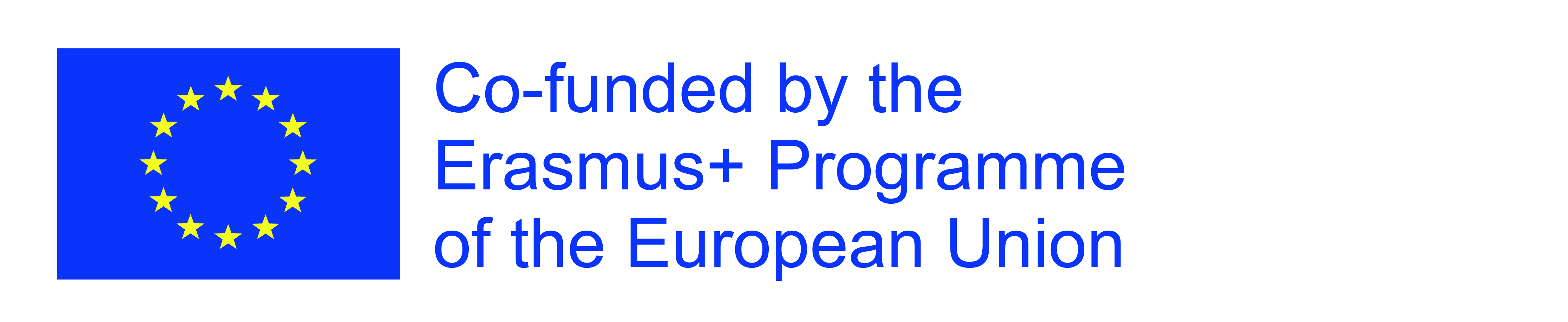 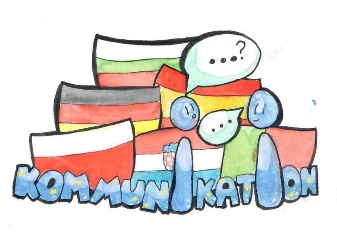 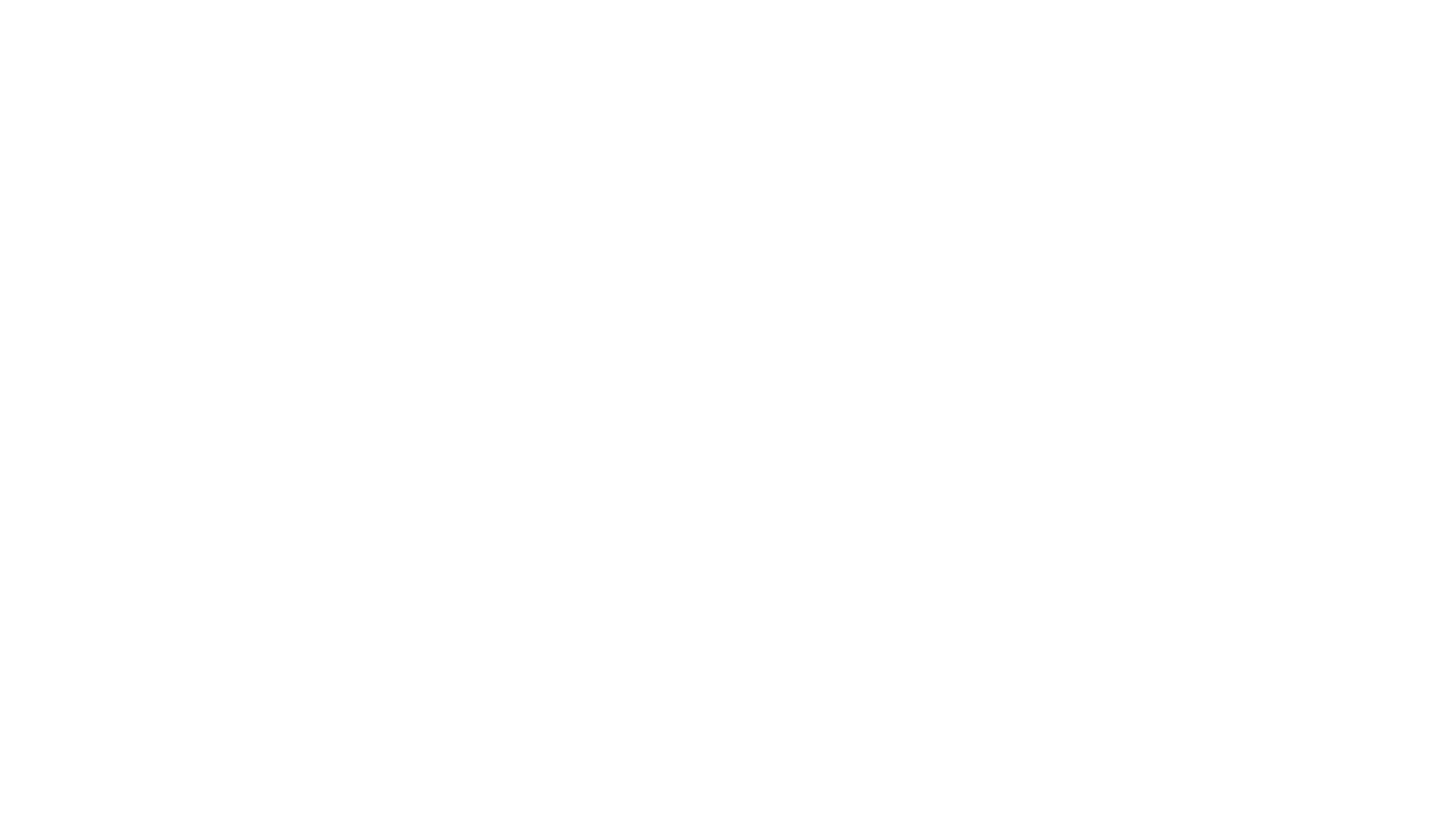 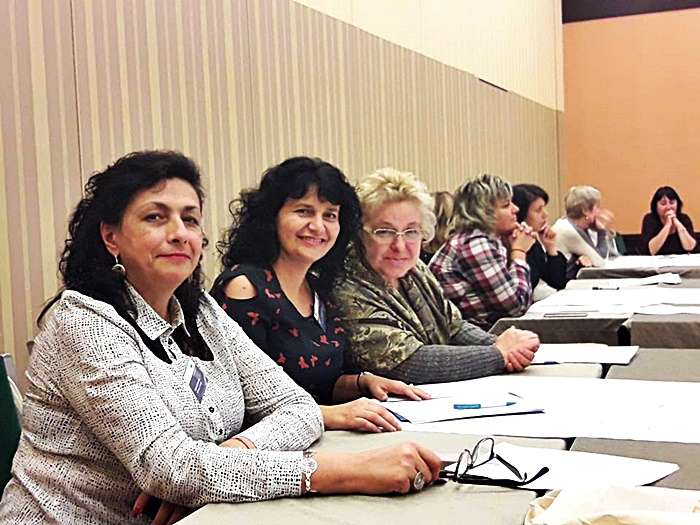 Achievements
many first and second places in numerous Olympiads and competitions
 lots of activity history in many European projects
a German certificate exam centre and intensive courses in many European languages
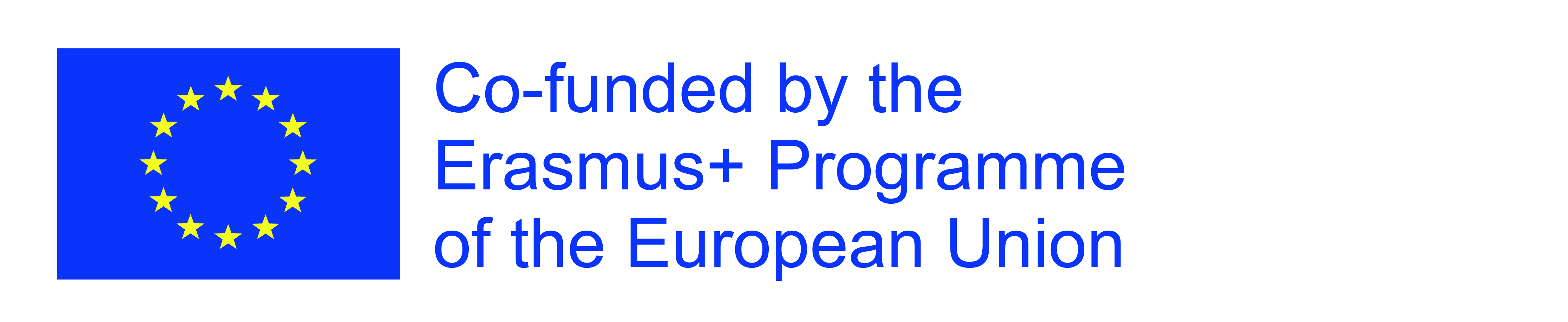 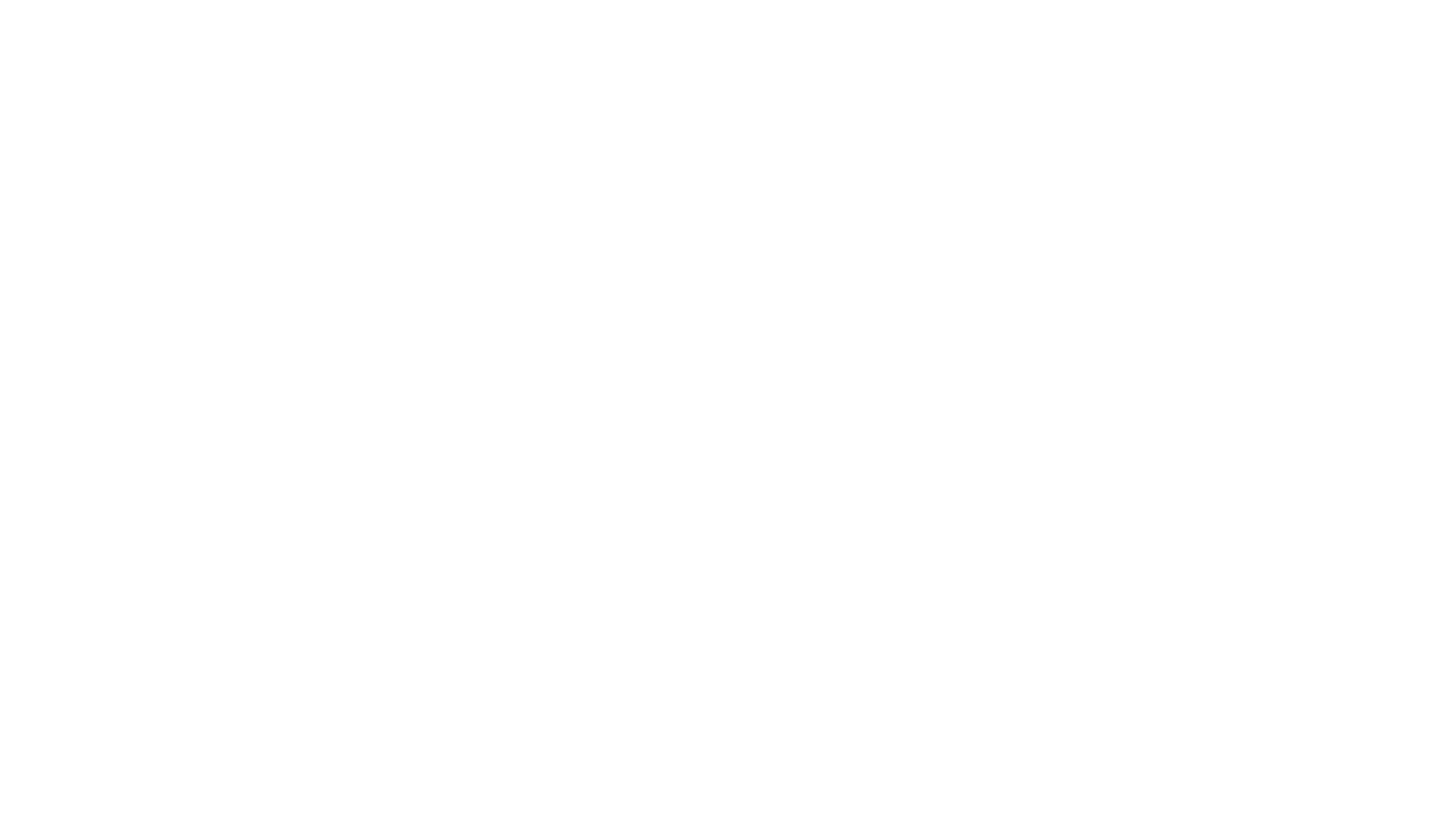 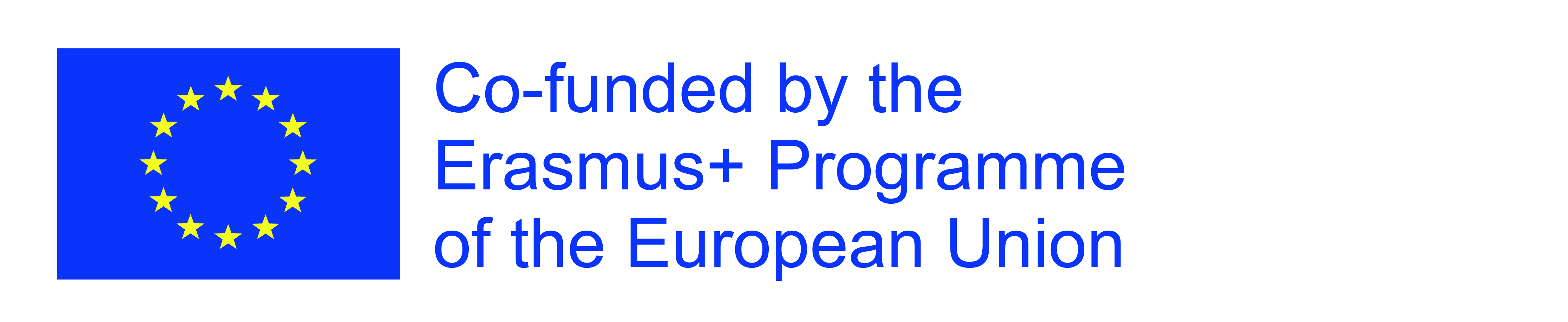 Thank you for your attention!
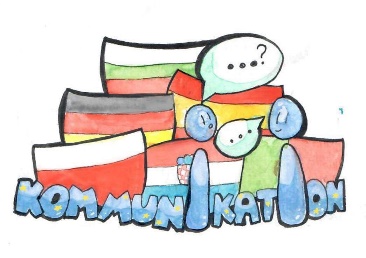